TYPES OF TITRATIONS
Titrametric calculation:
            It is based on the following law of equivalence
             v1N1= V2N2
 (or)     V1M1 = V2M2
Where. N1 is the normality of analyte
               v1 is the volume of analyte
                       N2is the normality of standard solution
                V2 is the volume of standard solution
                M1is the molarity of analyte
                 M2is the molarity of standard solution.
Basic requirements of a titrimetric reaction:
 1. The reaction should be rapid.
 2. The reaction should follow a stoichiometric equation. Then only we can calculate exactly the amount of the reacting substance.
3. The reaction must proceed to early 100% completion on addition of the stoichiometric amount of the standard solution.
4. The completion of the reaction as indicated by the end point should be easily determinable.
5. The reaction should not be reversible
Principle:
 The purose of titration of a solution of a base with a standard solution of an acid is to determine the volume of the standard acid required exactly to neutralise a given volume of base.
 The point at which the acid neutralises the base completely is known as the equivalence point stiochiometric point or the end point.
 At the end point an aqueous solutions of the corresponding salt is obtained.
 In the titration between a strong acid and a strong base the resultant solution at the end point will be neutral and will have PH 7.
 In the titration between a strong base the resultant solution will be basic and its Phwill be more than 7.
Thus during a titration near the end point there will be a sudden change in the pHof the soution undergoing titration.
This facts helps us to select an indicator which will change its colour with in the range of pHchange occurring during a titration.
 we can measure the pHof the solution undergoing titration after each addition of the titrant and plot pHagainst the milli-litres of titrant added.
 such a curve will have a sharp rise or fall in it which will indicate the end point.
 Thus the end point in an acid-base titration is determined by using indicators or using a potentiometer.
 A third method is to measure the conductivity of the solution that is undergoing titration and to draw a graph between the conductivity and the milli-litres of the titrant added.
The break in the graph indicates the end point.
Eg: Titration between Feso4 and ce(so4)2.   
       Fe2+                           -----------------   Fe3+   +  e-
        ce2+   +  e-                -----------------    ce3+
  -----------------------------------------------------------------------------------------------------
    Fe2+      +  ce2+            ----------------     Fe3+  + ce3+
Ferrous.      Ceric.                                    Ferric.     Cerous
 -------------------------------------------------------------------
 end point is determined in two ways
1.The potential of the system changes abruptly in the neighbourhood of equivalence point.
E = EMF in volts
V = volumetric of ceric solution in ml
EP = End point
A=Excess Fe2+
B = Excess ce4+
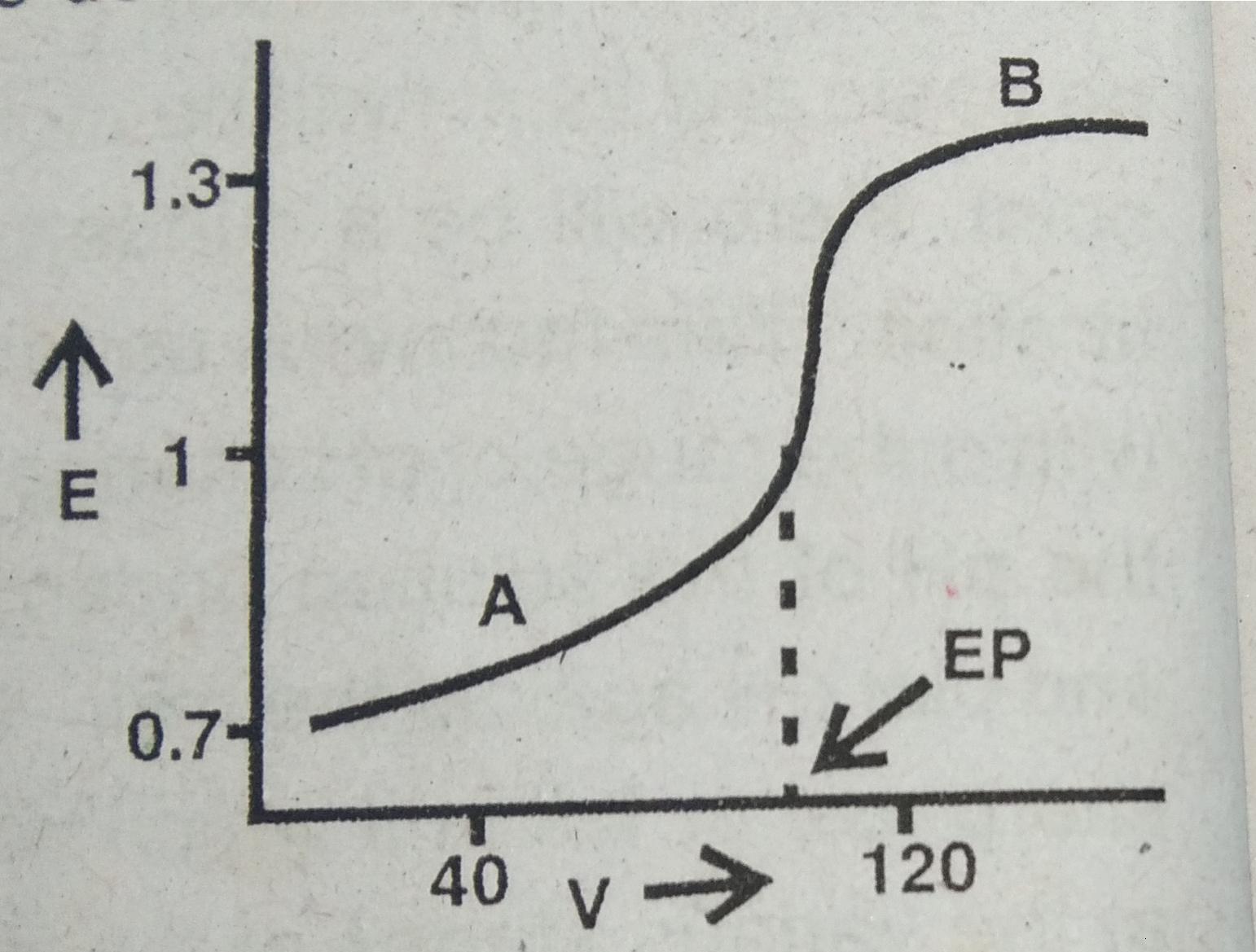 2. We can use indicators to determine the end point in redox titrations.
    The indicators used to determine the end point in redoc titrations are called redox indicators.
Eg: i) diphenyl amine – Fe2+against K2cr2o7.
      ii) ferroin indicator – Fe2+against ce4+
Fig. 1.                                                          Fig.2 (Ferroin)
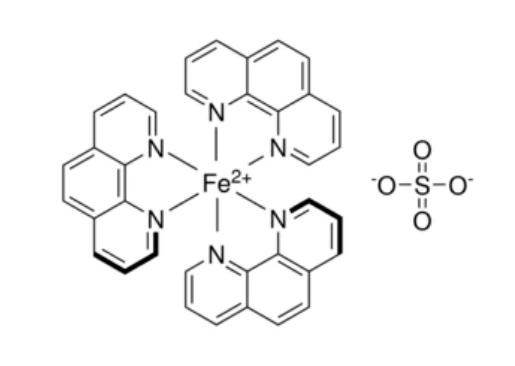 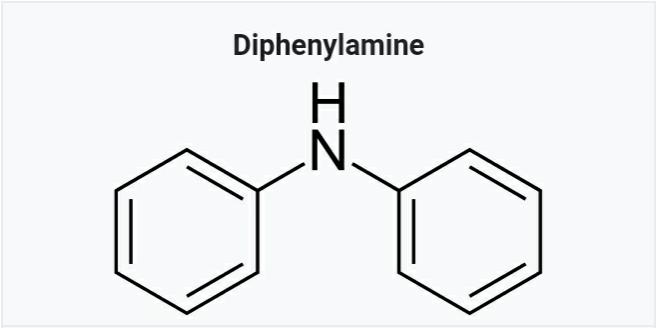 THANK YOU